Chapter 3
Operations on Matrices and Determinant
Fundamentals of Matrix Algebra By Gregory Hartman
Instructor Longin Jan Latecki
3.1 The Matrix Transpose
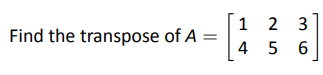 Example 60
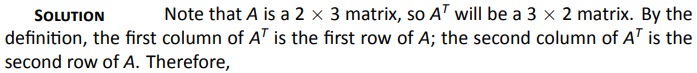 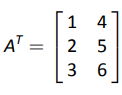 Page 3
Example 61
Problem
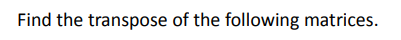 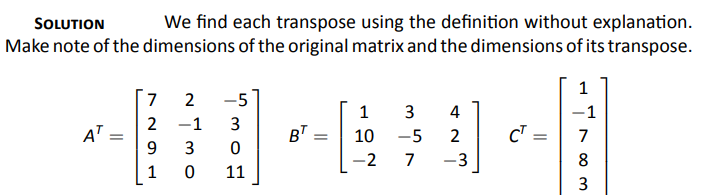 Solution
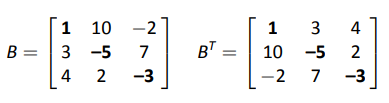 Note
Page 4
Definition
Page 5
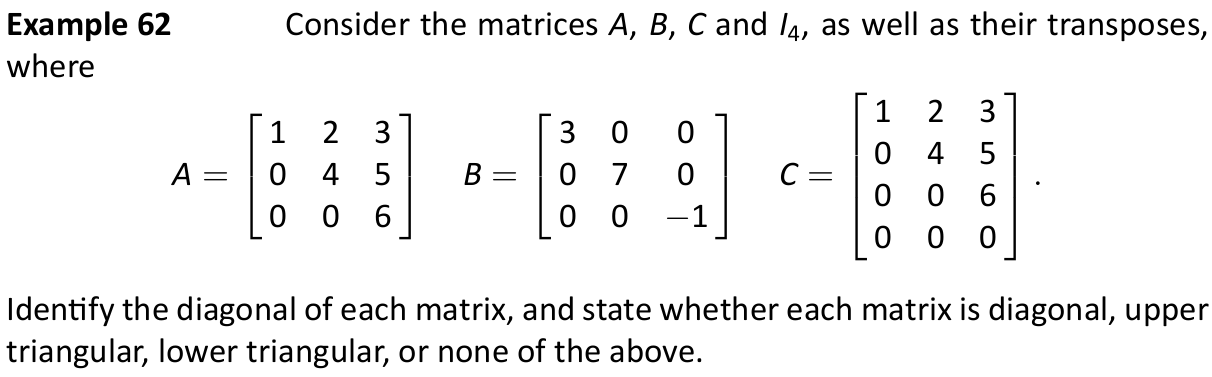 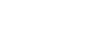 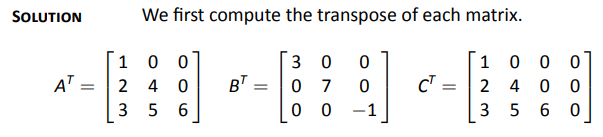 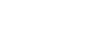 Solution
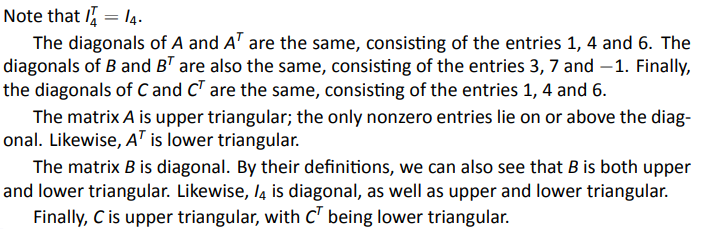 Page 6
Theorem 11
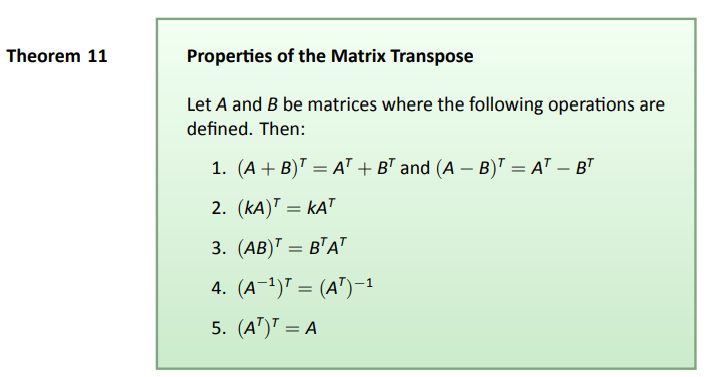 Page 7
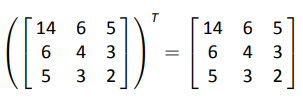 Example
AAT is always symmetric.
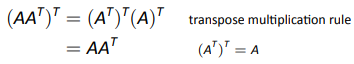 Page 8
Theorem
Proof
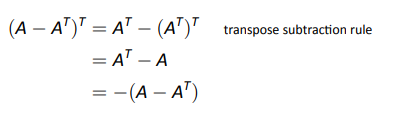 Page 9
Interesting Thought
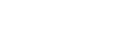 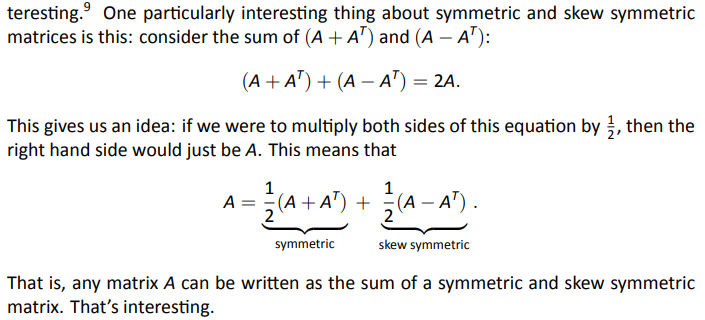 Page 10
3.2 The Matrix Trace
Page 11
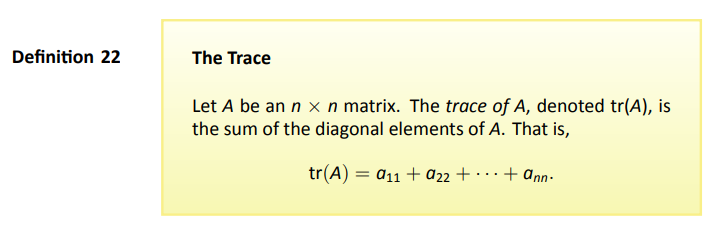 Example 67
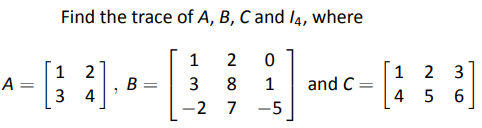 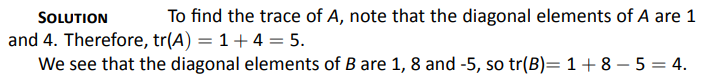 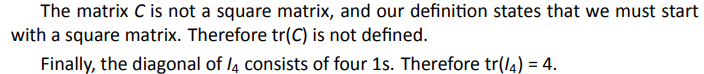 Page 12
Theorem
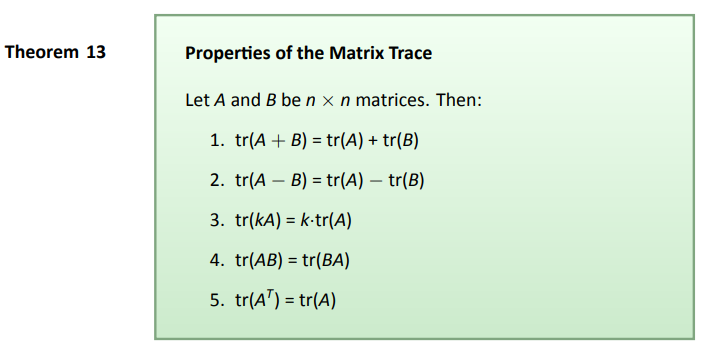 Page 13
3.3 The Determinant
We skip most of Section 3.3. 
It defines the determinant using cofactor expansion, 
but we will not cover it.
Page 14
Definition
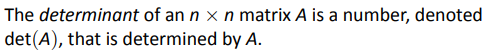 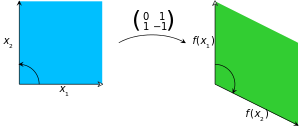 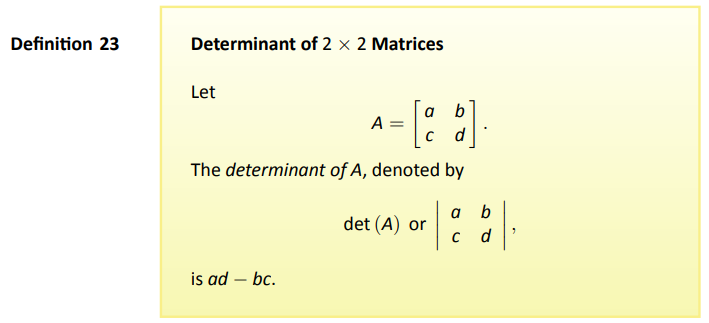 The determinant of this matrix is −1, 
as the area of the green parallelogram is 1, 
but the map reverses the orientation, 
counterclockwise → clockwise orientation
The absolute value of determinant equals the area (in R2) or volume (in R3) of the image of the unit square (or cube), while its sign corresponds to the orientation of the corresponding linear map: the determinant is positive if and only if the orientation is preserved.
Page 15
Example 68
Problem
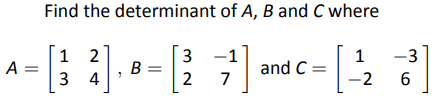 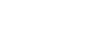 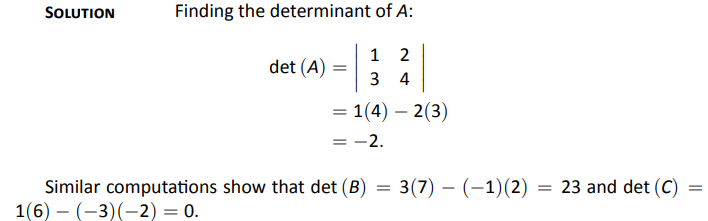 Solution
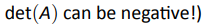 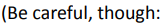 Page 16
Rule of Sarrus: 3 X 3 Determinant Computing Shortcut
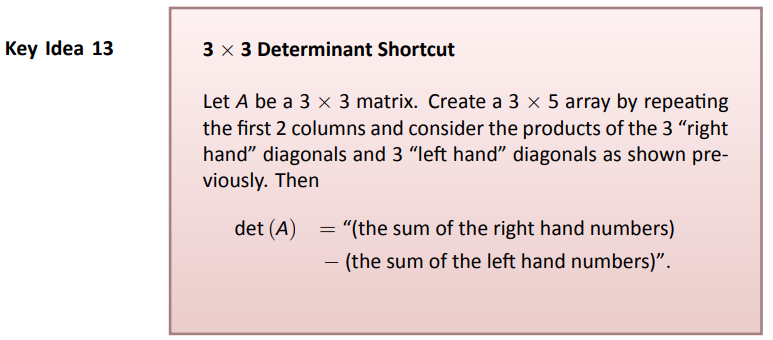 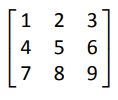 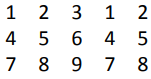 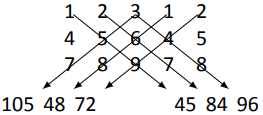 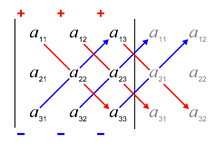 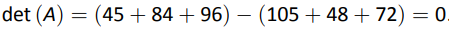 The determinant of the 3x3 matrix
is the sum of the products along the red diagonals 
minus the sum of the products along the blue diagonals.
Page 17
Example 81
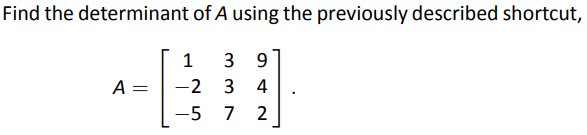 Problem
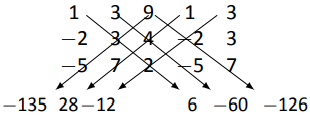 Solution
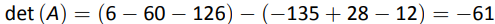 Page 18
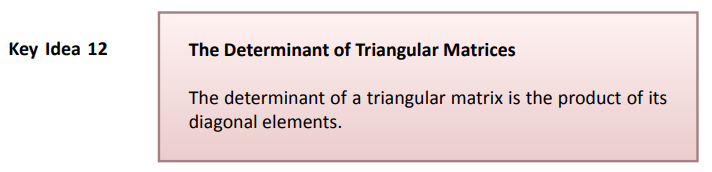 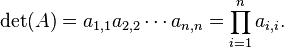 We can use Gaussian elimination
to compute the determinant.
Page 19
Example 78
Problem
Solution
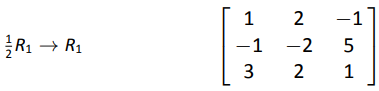 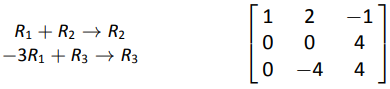 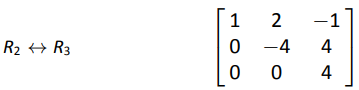 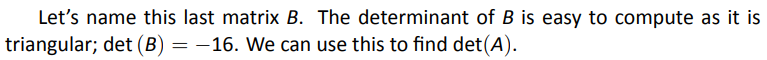 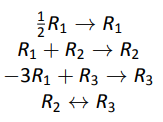 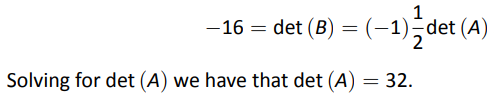 Page 20
Theorem
Page 21
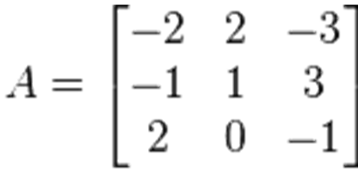 Use Gaussian elimination to find the determinant of this matrix: